Budowa maszyn prądu stałego
Każda maszyna prądu stałego składa się z dwóch podstawowych części: nieruchomego stojana i wirującego wirnika.

Stojan najczęściej jest magneśnicą, gdyż w nim jest wytwarzane pole magnetyczne
Budowa maszyn prądu stałego
W skład nieruchomego stojana wchodzą następujące elementy: jarzmo, bieguny główne z uzwojeniem wzbudzającym, bieguny pomocnicze (komutacyjne) z uzwojeniem, tarcze łożyskowe i trzymadła szczotkowe
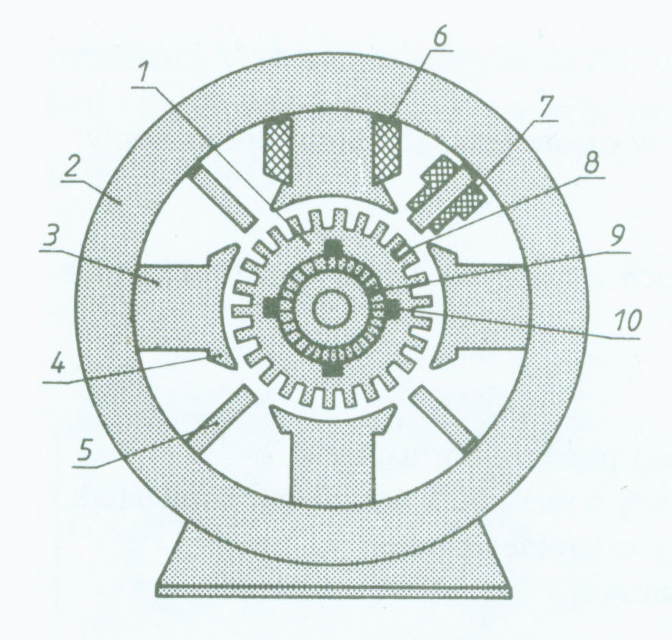 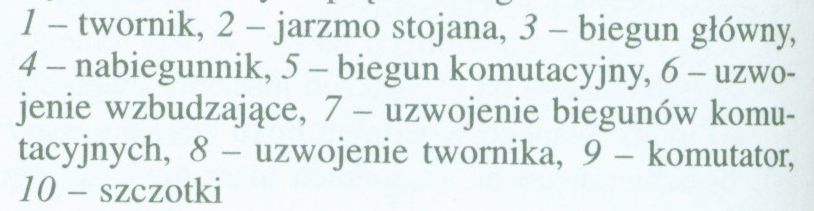 Budowa maszyn prądu stałego
Jarzmo stojana, będące najczęściej odlewem żeliwnym lub staliwnym, spełnia dwie role: jednocześnie jest częścią obwodu magnetycznego i elementem konstrukcyjnym spełniającym rolę kadłuba
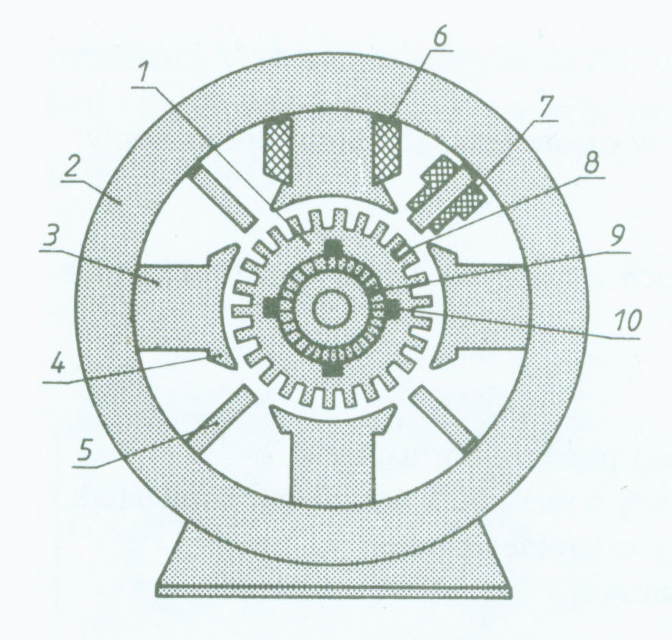 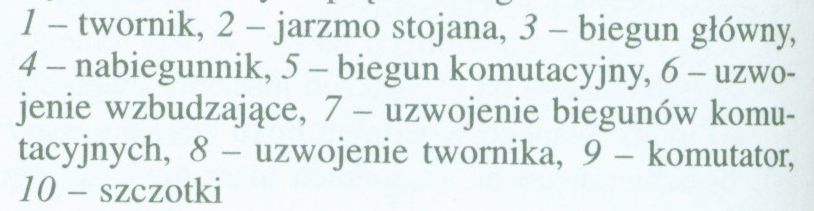 Budowa maszyn prądu stałego
W maszynach prądu stałego, z wyjątkiem małych maszyn, pole magnetyczne jest wytwarzane przez elektromagnes, którego uzwojenie jest umieszczone na biegunach głównych. 
Pole magnetyczne w rdzeniu bieguna jest praktycznie stałe, ale w nabiegunniku występuje pewna pulsacja strumienia spowodowana przez otwarte żłobki wirnika. 
Z tego względu nabiegunniki i rdzenie biegunów, aby zmniejszyć straty wiroprądowe, wykonuje się z pakietu blach
Budowa maszyn prądu stałego
Wirnik jest najczęściej twornikiem. W jego skład wchodzą: rdzeń wykonany ze względu na prądy wirowe z pakietu blach, uzwojenie twornika umieszczone w żłobkach rdzenia oraz komutator
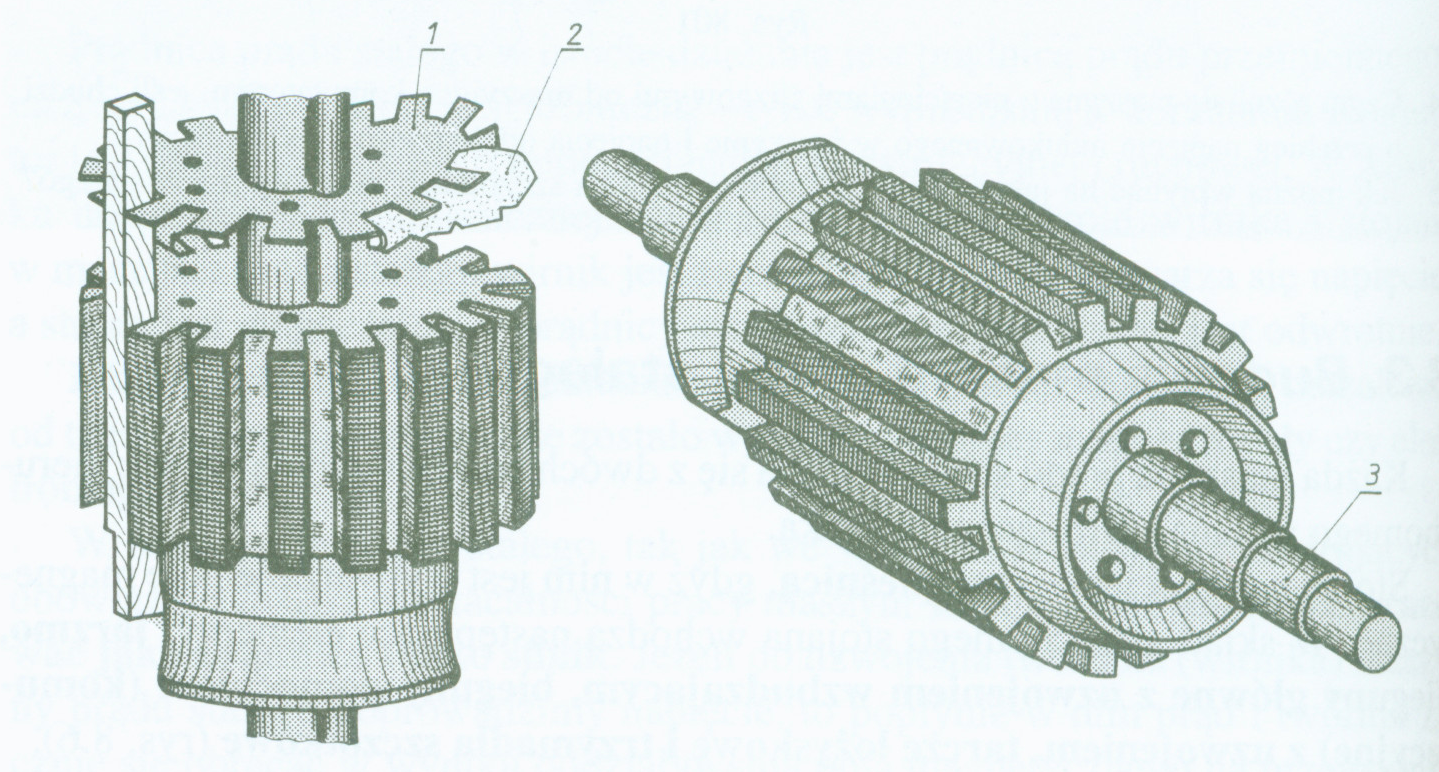 Budowa maszyn prądu stałego
Komutator jest osadzony na wale wirnika, składa się z wielu wycinków miedzianych umieszczonych na specjalnej piaście. Wycinki komutatora są izolowane od siebie mikanitem. Muszą być one także odizolowane od piasty
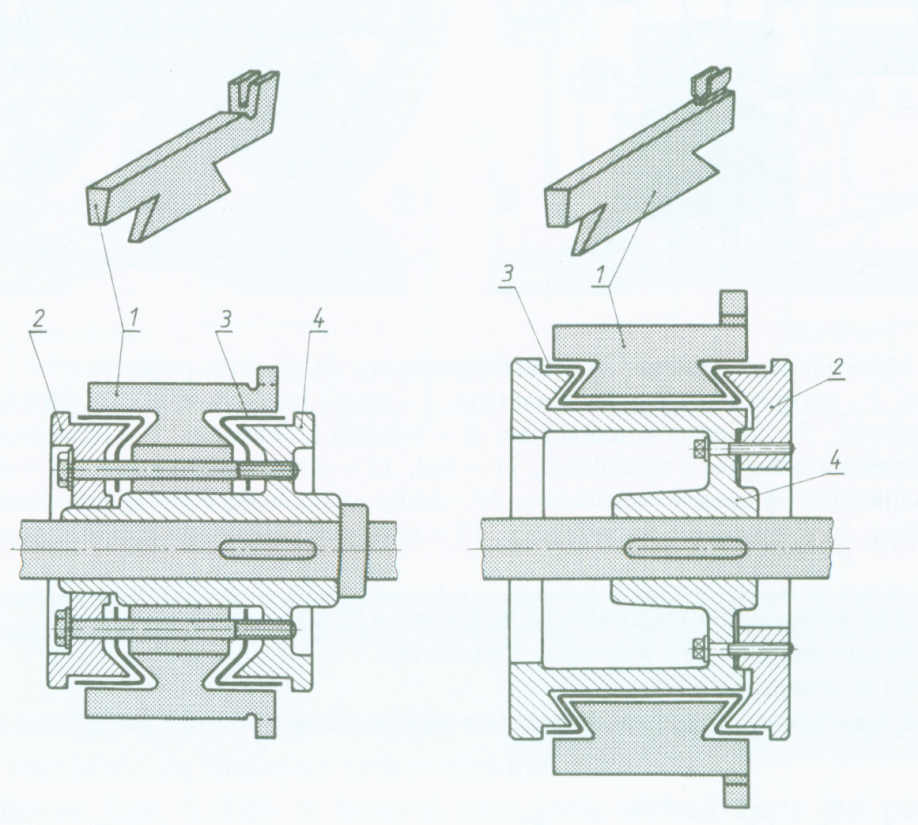 Budowa maszyn prądu stałego
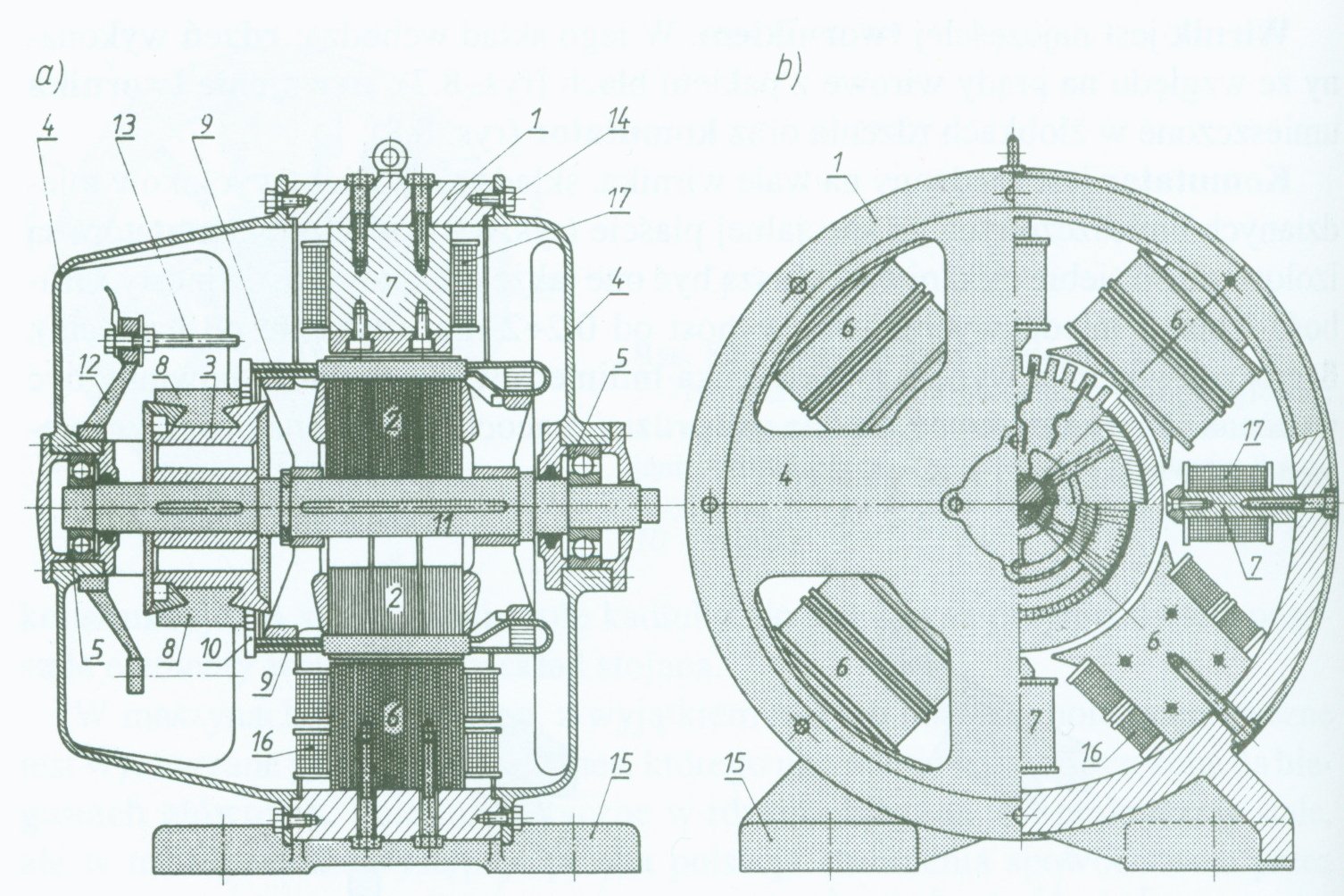 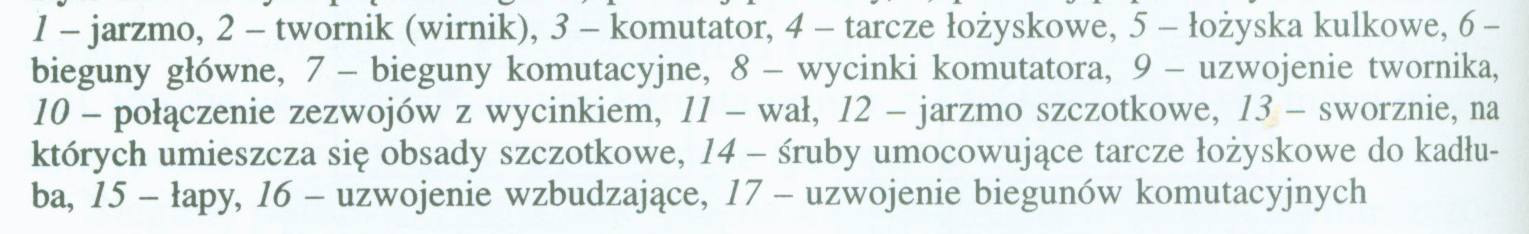